RABIES
Presented By

Mrs.S. AKHILA DAS M.Sc (N)
Asst. Professor
Department of Community Health Nursing
Annammal College of Nursing
Introduction:
Rabies is a zoonotic disease caused by lyssavirus type 1 of family rhabdoviridae. It is known as hydrophobia. The victims of dog bite are under the age of 15 years. Most human deaths follow a bite from an infected dog.
Definition
Rabies is deadly virus disease affecting the central nervous system which is caused by Lyssavirus type 1 of family rhabdoviridae
EPIDEMIOLOGICAL TRIAD
AGENT : Lyssavirus Type 1of family 			Rhabdoviridae
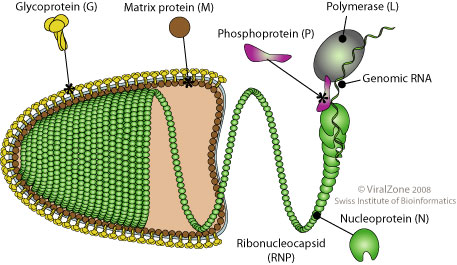 Virus excreted through saliva of affected animal
Source of infection- saliva of rabid animal
Rabies occur in three epidemiological forms such as urban, wild life and bat rabies
One dog is capable of biting large number of humans and animals
HOST FACTOR
a. At high risk including man
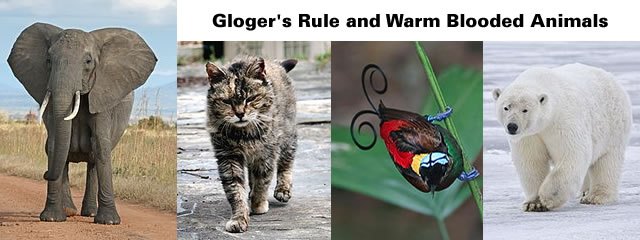 b.Dog handlers
c. Hunters
d. Veterinarians
e. Laboratory staff working with rabies virus
ENVIRONMENTAL FACTORS
Rabid dogs and cats which have rabies virus in saliva
Vampire bat
Jackal, fox are wildlife carriers which are the main reservoir and transmitter of rabies
MODE OF TRANSMISSION
Bite of an infected animal
Open scratch or wound in contact with infectious material such as blood or saliva
Human to human in case of corneal transplant
By mucous membrane when it comes in contact with infectious material
CLINICAL MANIFESTATION
Fever 
Headache
Muscle ache
Loss of appetite
Nausea
fatigue
As infection progresses
Irritability
Confusion
Agitation
Abnormal thoughts
Posture changes
Convulsion
Paralysis
Extreme sensitivity to bright light, sound, touch
Increased production of saliva or tears
Difficulty in speaking
In advanced stage- spread to nervous system
Double vision
Problems in moving facial muscles
Abnormal movements of diaphragm
Difficulty in swallowing
Increased production of saliva causing foaming of mouth
DIAGNOSIS
History of bite by a rabid animal
Clinical signs and symptoms especially hydrophobia
Antigen detection using immuno fluorescence of skin biopsy
Isolation of virus from saliva
PREVENTION AND CONTROL MEASURES
Early diagnosis and treatment
 in case a dog has bitten a man,
Promptly scrub the site with soap & water
Apply alcohol on wound
Administer Rabies immunoglobulin around the site of bite
Administer fine dose of tissue culture vaccine including human diploid cell rabies vaccine on the 0, 3,7,14 and 28 after exposure
Other measures
2. Impartiality and Scientific Attitude:
Politicians must resist the temptations to use information services for party and tendency to acquiesce to the demands of their political masters and be constantly vigilant of the limitations that should be imposed on their role
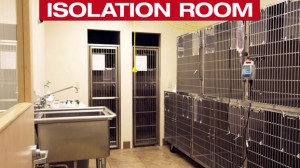 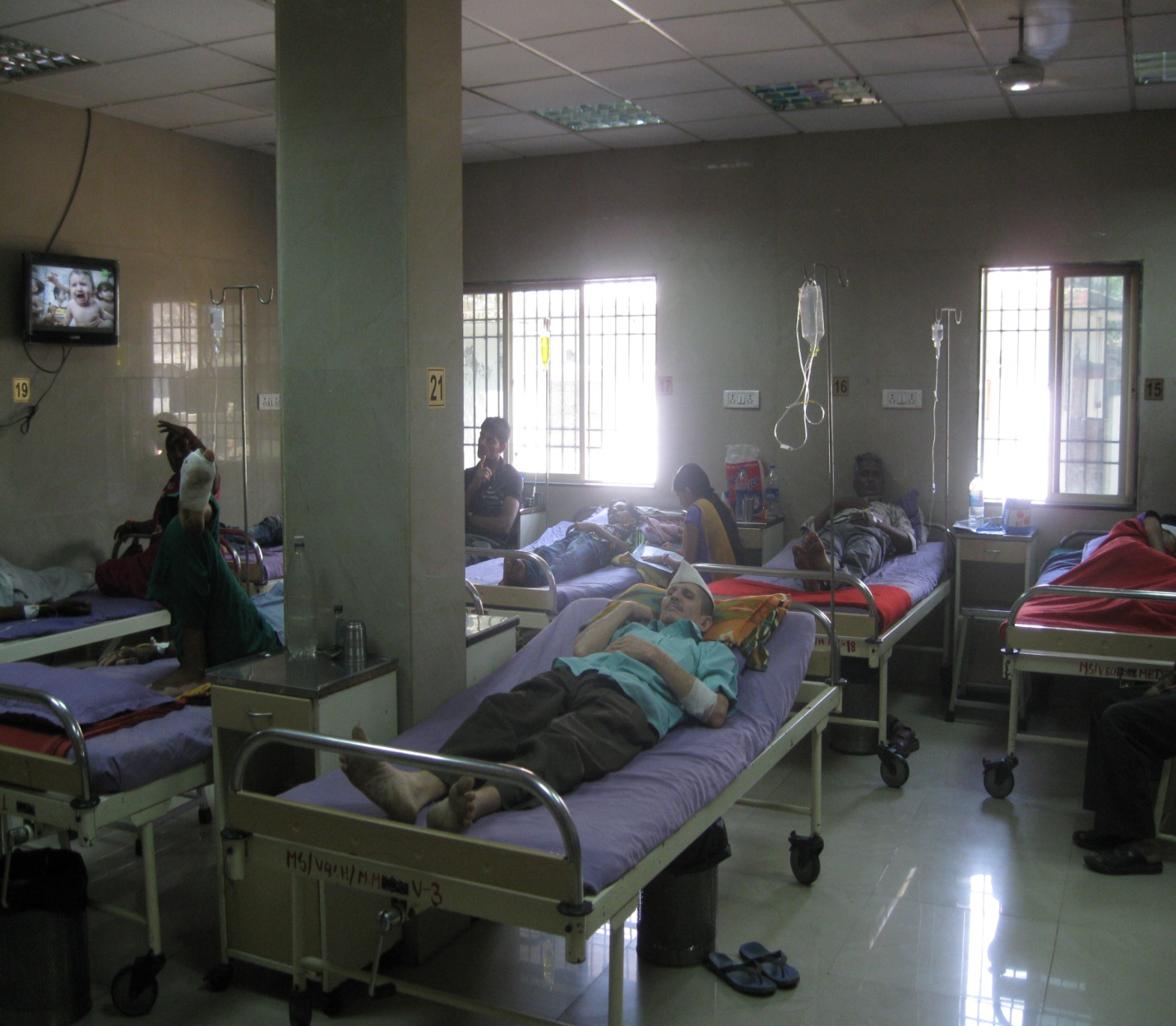 b. Reduce anxiety and pain
By administering sedatives such as morphine sulphate
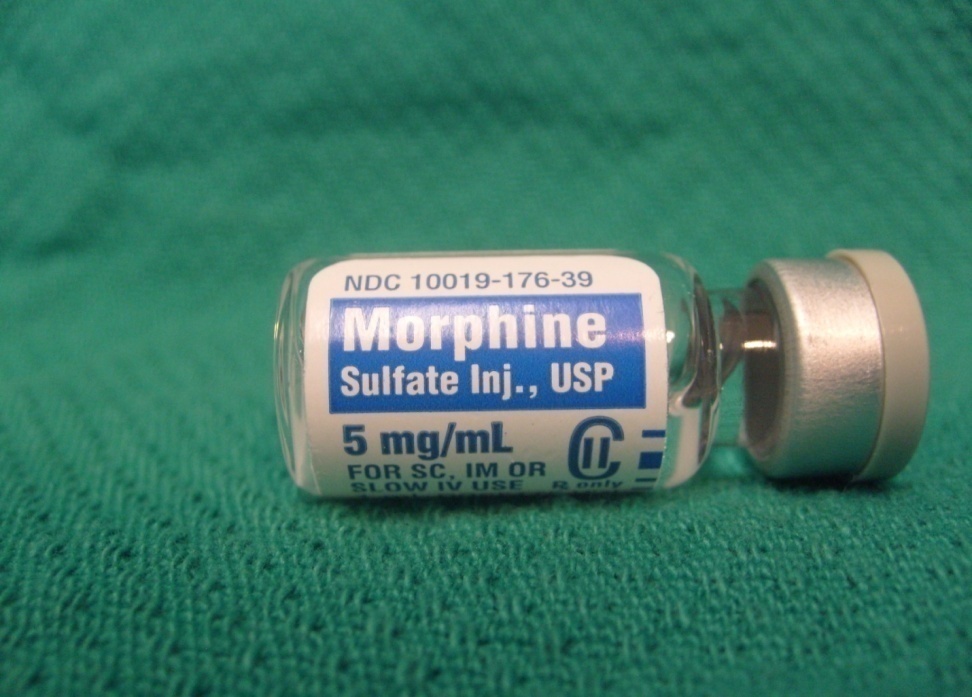 c. Hydration
IV fluids bottles should be covered
Monitor urine output to assess kidney function
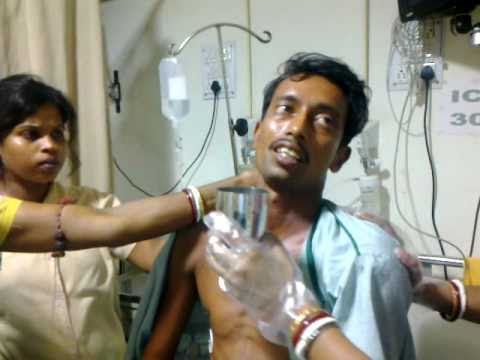 d. Intensive Care
e. Vaccine
Human diploid cell vaccine
Purified chick embryo cell vaccine
Rabies immunoglobulin
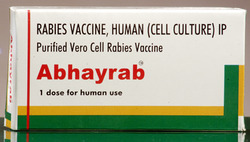 CONTROL THE DOGS CAUSING RABIES AND PROPER HANDLING
Remove all stray dogs and cats
Have all pets vaccinated
Do not allow bats to live in house chimney
Avoid picking up dead animals
Do not eat animals that do not look normal
Use gloves while skinning animals while handling nervous tissues
NURSING MANAGEMENT
Isolate the patient
Provide optimum comfort
Darken the room and provide quiet environment
Should avoid bathing, running water in room or near the room at hearing distance
IV fluids should be wrapped and needles should be securely anchored to avoid dislodging
THANK YOU